Матеріали до уроків
Алгебра
9 клас
За підручником 
«Алгебра.  9 клас» 
Ю.І. Мальованого, 
Г.М. Литвиненко, 
Г.М. Возняк
Готуємося до уроку
Використано матеріали  Бібліотеки електронних наочностей “Алгебра 7-9 клас”.

Робота вчителя СЗОШ І- ІІІ ступенів 
№ 8 м. Хмельницького Кравчук Г.Т.
Мультимедійні технології на уроках алгебри
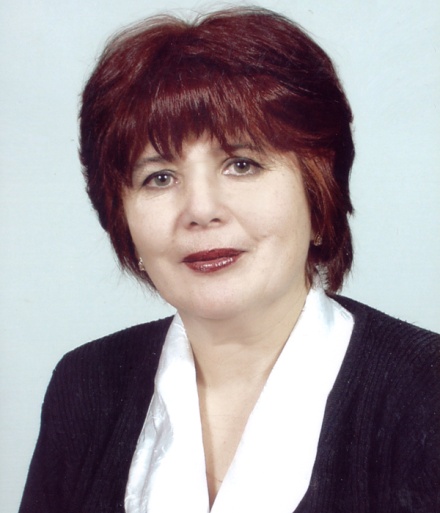 2011 рік
Дл
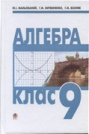 Тема 1. Числові нерівності. Властивості числових нерівностей

Тема2. Розв’язування лінійних нерівностей і систем нерівностей з однією змінною 

Тема 3. Функція. Квадратична функція

Тема 4. Квадратні нерівності та системи рівнянь другого степеня

Тема 5. Елементи прикладної математики 

Тема 6. Арифметична та геометрична прогресії
Зміст
Для роботи виберіть потрібну тему, в якій  слід вказати тему уроку.
Для переходу між слайдами: 1 клік миші, або використати кнопки керування діями 

            назад                          на початок                                        
           вперед                         на кінець
            на  1 слайд              повернутися         
            (додому)
Числові послідовності. Властивості числових послідовностей
Арифметична прогресія. Формула n-го члена  арифметичної прогресії
Сума перших n членів арифметичної прогресії
Геометрична прогресія. Формула n-го члена  геометричної прогресії
Сума перших n членів геометричної прогресії
Нескінченна геометрична прогресія (|q| < 0) та її сума
Розв’язування вправ
Тема 6
Арифметична та геометрична прогресії
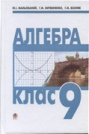 ЧИСЛОВІ   ПОСЛІДОВНОСТІ
Види числових
послідовностей
Арифметична
    прогресія
Геометрична
   прогресія
Послідовність
     Фібоначчі
Леонардо Пізанський (Фібоначчі)
Італійський купець  і  мандрівник , син  міського писаря ,Леонардо із Пізи (1180-1240р.) , більш відомий  під прізвищем Фібоначчі ,був одним із  найвідоміших  математиків середньовіччя. Роль його книг  у розвитку  математики  і  поширенню  у  Європі математичних  знань  важко переоцінити. Життя  і  наукова кар’єра Леонардо тісно  пов’язані  з розвитком  європейської  культури і науки.
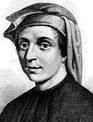 При розв’язуванні однієї  задачі про можливість кількості народження кроликів від однієї  пари через рік, він одержав  ряд чисел:1,1,2,3,5,8,13,21,34,55….
       Особливістю цієї послідовності чисел є те, що кожний її член, починаючи з третього, дорівнює сумі двох попередніх, а відношення  сусідніх чисел ряду наближається  до відношення золотого перерізу, який дуже  хвилював голови того часу. 
Так, 21:34=0,617, а 34:55=0,618
Математичний диктант
1.У геометричній прогресії перший член дорівнює 32, другий  дорівнює 8. Знайти знаменник цієї прогресії.
2. Знайти шостий член геометричної прогресії, знаючи, що її перший член дорівнює 3, а  знаменник дорівнює 2.
3. Знайти перший член геометричної прогресії, якщо, її  п’ятий член дорівнює 125, а знаменник дорівнює 5.
4.  3; 6… - геометрична прогресія. Знайти суму шести її членів.
Перевір себе !
1. 1/4

2. 96

3. 1/5

4. 189
Знайти знаменник геометричної прогресії:
Пункт 11.3.
Розглянемо геометричні прогресії:







Усі вони — нескінченні, і знаменник q кожної з них такий, що |q| < 1.
Їхньою особливістю є те, що зі збільшенням номера члена прогресії його значення дедалі менше відрізняється від нуля (кажуть:  “значення членів прогресії bn прямують до нуля при необмеженому зростанні n”, а записують так:
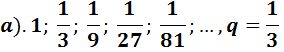 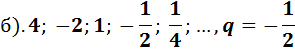 Нескінченна геометрична прогресія 
(|q| < 0) та її сума
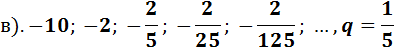 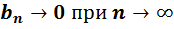 Нескінченна геометрична прогресія 
(|q| < 0) та її сума
Розглянемо, що відбувається із сумою n перших членів таких прогресій при необмеженому зростанні n. 
За відомою формулою
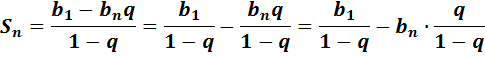 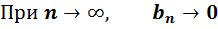 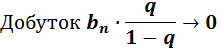 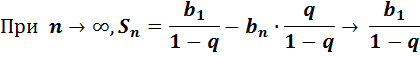 Нескінченна геометрична прогресія 
(|q| < 0) та її сума
Вираз      

вважають сумою нескінченної геометричної прогресії з першим членом b1 і знаменником q, де |q| < 1. 
Позначивши цю суму буквою S, можна записати:
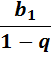 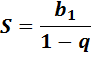 Нескінченна геометрична прогресія 
(|q| < 0) та її сума
Приклад 1. 
Обчислити суму – 

Розв'язання. 
Маємо суму членів нескінченної геометричної прогресії, в якої  


Скориставшись формулою                     ,    маємо:


Отже,
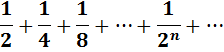 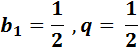 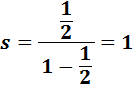 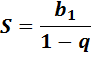 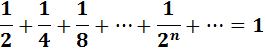 Нескінченна геометрична прогресія 
(|q| < 0) та її сума
Приклад 2. 
Періодичний дріб 0,151515… записати у вигляді суми членів нескінченної геометричної прогресії і знайти цю суму.
Розв'язання. Маємо: 0,(15) = 
У прогресії    

Отже,
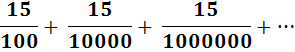 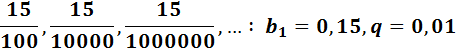 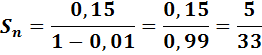 Нескінченна геометрична прогресія 
(|q| < 0) та її сума
Приклад 3. Періодичний дріб 0,2777... перетворити у звичайний.

Розв'язання. 0,2777 = 

Розглянуті приклади 2 і 3 показують, як періодичні десяткові дроби можна записати у вигляді звичайних.
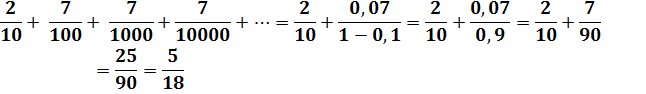 Узагальнююче повторення вивченого матеріалу
Геометрична прогресія називається
нескінченно спадною, якщо модуль знаменника менший за одиницю.
Довести, що геометрична  
прогресія                           є нескінченно
 спадною.
Доведення.
Геометрична прогресія є нескінченно спадною.
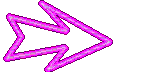 Сума нескінченно спадноїгеометричної прогресії
Записати нескінченний періодичний десятковий дріб  
 0,(15) = 0,151515… у вигляді звичайного дробу.
0,(15) = 0,151515…
Складемо послідовність наближених значень :